Contenido
1.- Ingreso SIPOT

2.-Sección Carga de Archivos (Alta, Cambio y Baja).

3.- Sección  Administración de Información (agregar, eliminar y modificar registros).

4.- Verificación de registros  cargados, en consulta pública SIPOT.
1.- Ingreso al SIPOT

https://www.plataformadetransparencia.org.mx
Se ingresa “Usuario” y “Contraseña” asignados y posteriormente se selecciona el campo “Inicio”.
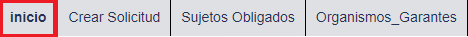 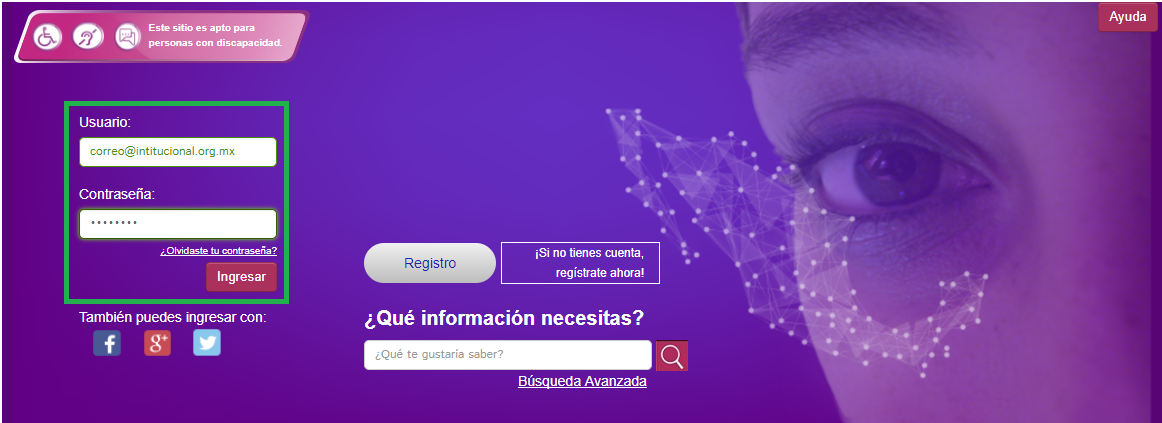 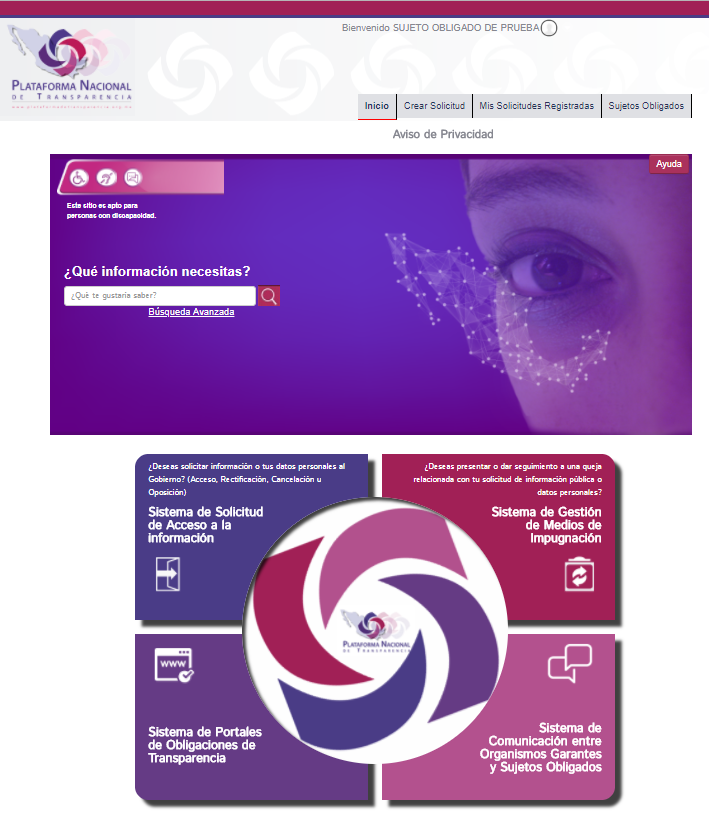 Inicio
Acceso al ciudadano o vista pública
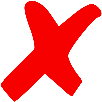 Sistema de Portales de Obligaciones de Transparencia (SIPOT)
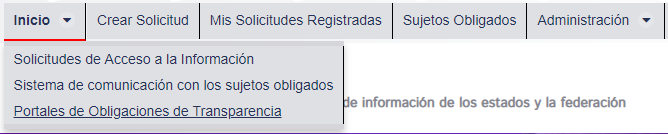 Seleccionar del catálogo la opción “Portales de Obligaciones de Transparencia”.
2.-Sección Carga de Archivos (Alta, Cambio y Baja).
2.- Sección Carga de Archivos 
En esta sección localizaremos las opciones de carga: Alta, Cambio y Baja (a través de formato).
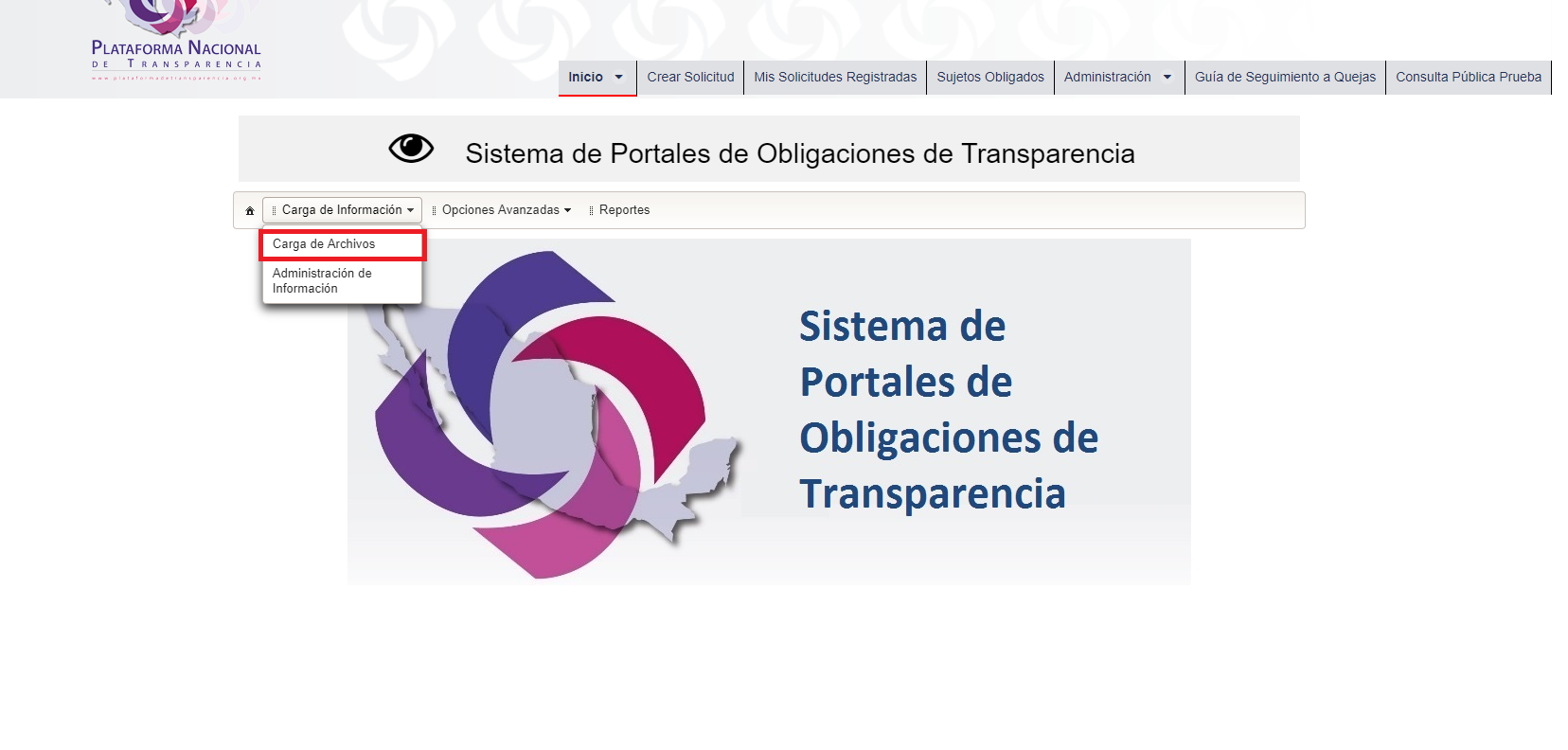 Tres opciones de carga:
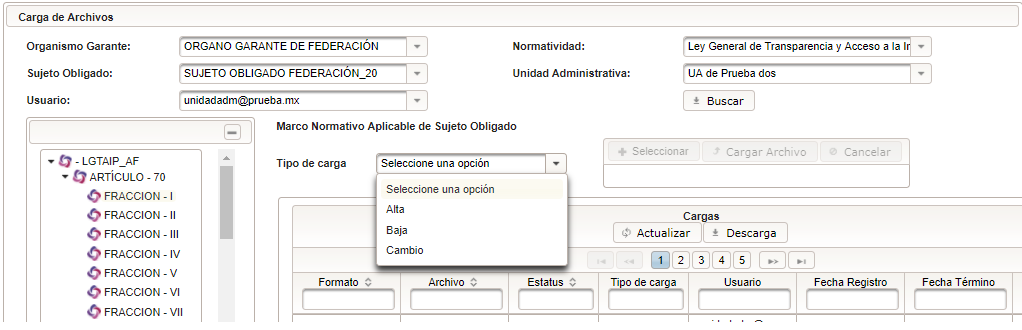 Elegir una opción
a) Alta
Se utiliza para cargar nuevos registros al SIPOT.
Únicamente se aceptan los archivos de carga masiva que NO cuentan con un ID de registro en la columna A. Este archivo es descargado desde el botón “Descargar” ubicado en el submenú “Carga de Archivos”.
Descarga de Formato para la carga de información (Alta).
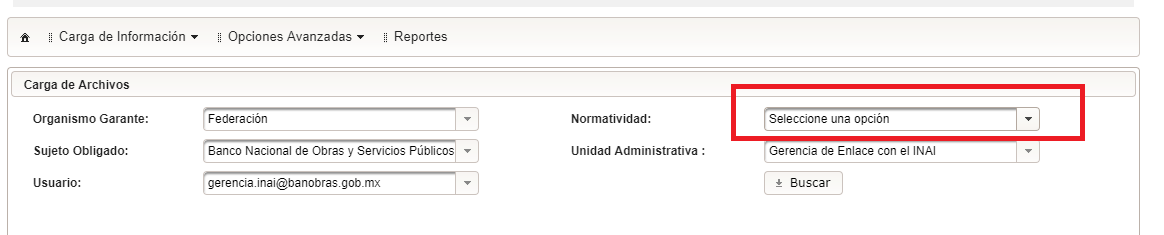 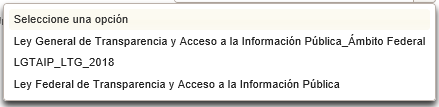 Se deberá de elegir la Normatividad de la que se cargará la información; y acto seguido deberás de dar clic en el botón “Buscar”.
Selección de parámetros (búsqueda)
Expande o contrae la ventana
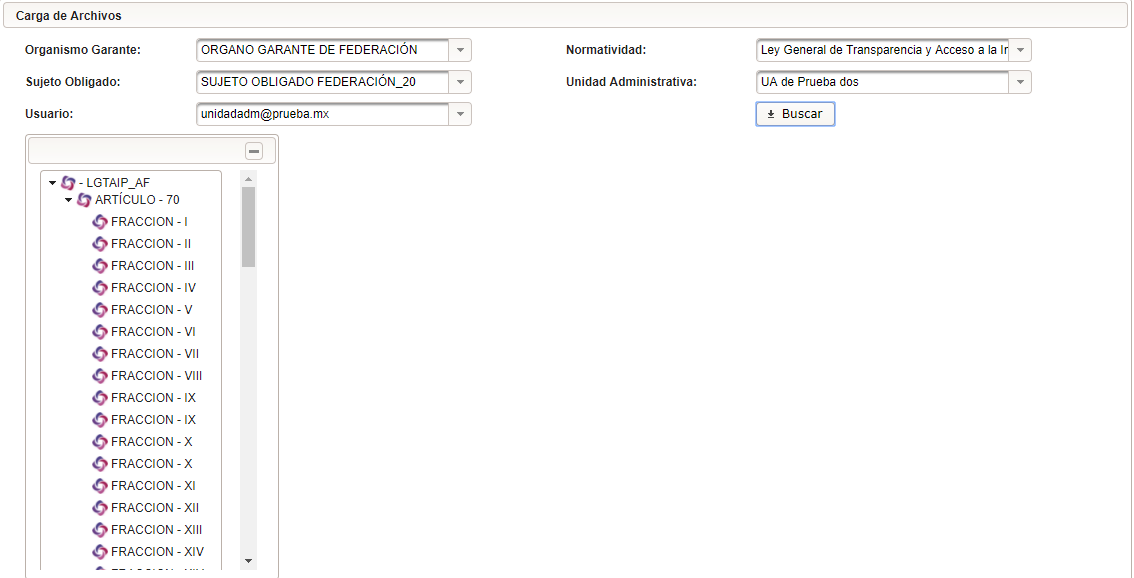 Expande o contrae el articulo o fracción
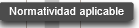 Se desplegarán en manera de árbol los formatos que la Unidad Administrativa tiene relacionados, y al dar clic en alguno, nos aparecerá su tablero de control.
Archivos de carga masiva
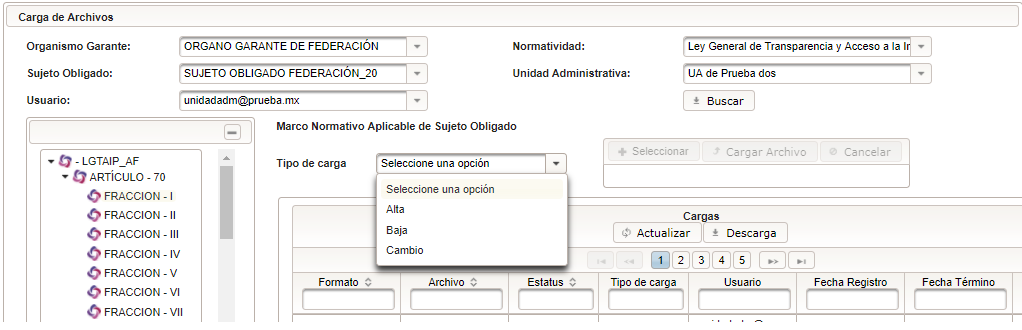 Descarga el archivo de carga masiva en blanco, con el que SÓLO PODRÁN DAR DE ALTA información
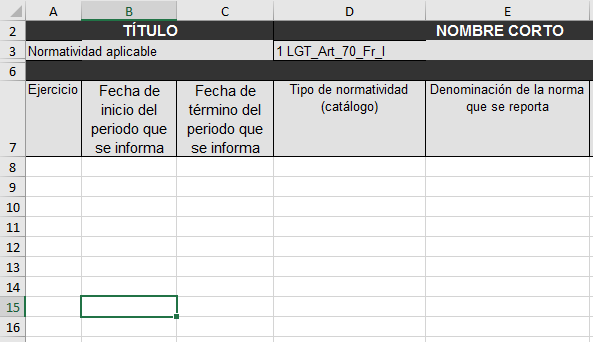 Consideraciones sobre el formato de Alta (archivo de carga masiva).
Los catálogos no se pueden modificar, en caso de modificarse el sistema enviará un error y no cargará ningún registro.
Las filas ocultas no se deben modificar, contienen parámetros del sistema para cargar la información a la base.
Únicamente se puede modificar el ancho de la columna, el alto de la fila, el justificado, color, tipo de letra, formato de fecha (formato corto dd/mm/aaaa)
Se puede cargar hasta 1,000,000 de registros por archivo.
Los campos requeridos no deben dejarse vacíos. (ejercicio, fecha de inicio y de término del periodo que se reporta, unidad administrativa responsable, fecha de actualización y fecha de validación)
Capturar la información tipo párrafo (Altas y bajas)
Carga del formato de Alta
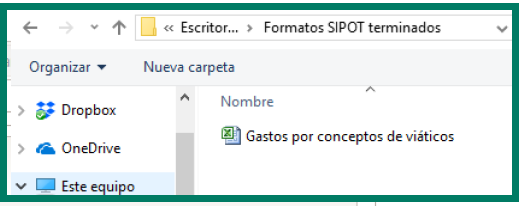 Al seleccionar el “Tipo de carga” se habilitara la acción seleccionar
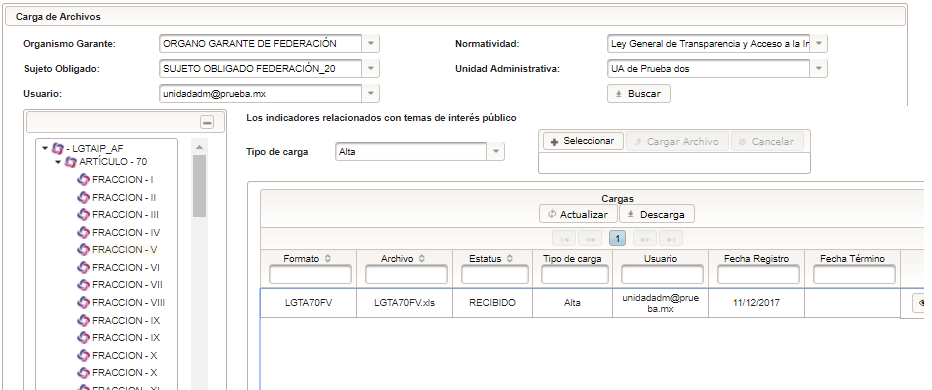 Carga del formato de Alta
Al seleccionar archivo para carga en “Alta” se habilitan los campos “Cargar Archivo y Cancelar”, deberá seleccionar “Carga de Archivo”, y posteriormente dar clic en el campo “Actualizar” las veces necesarias para que el Estatus indique “Terminado”.
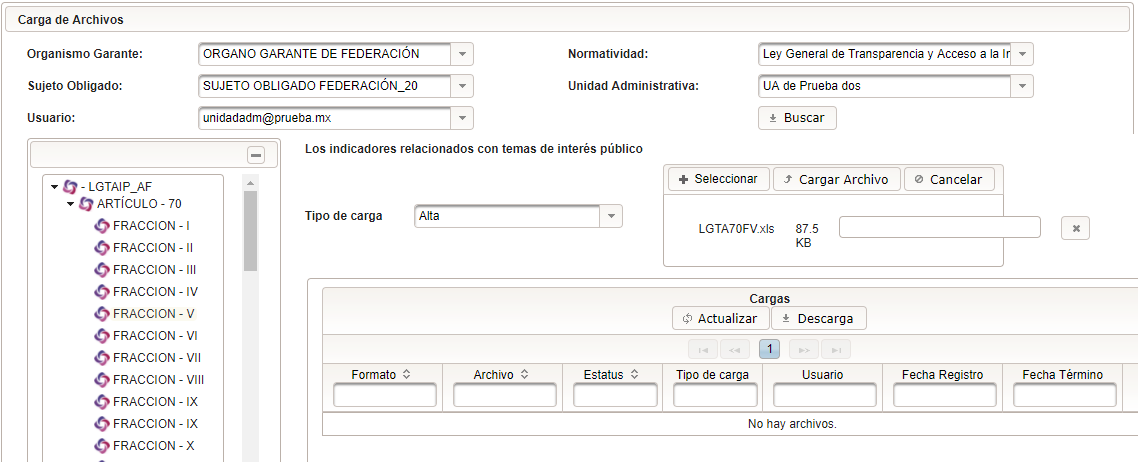 Estatus
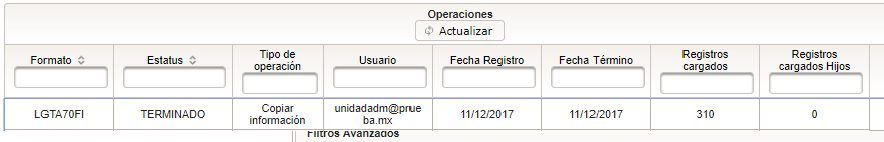 Nos indica el estado del archivo
Recibido
Iniciado
Error de carga
Terminado (Soporta que la información fue cargada al SIPOT).
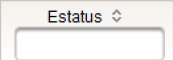 b) Cambio
Se utiliza para realizar cambios a registros previamente cargados al SIPOT. Por ejemplo: cambios a fechas de actualización y validación.
Se deberá descargar previamente el formato que contiene la información que se modificará, y en el mismo hacer modificaciones que correspondan.
Ir a descarga
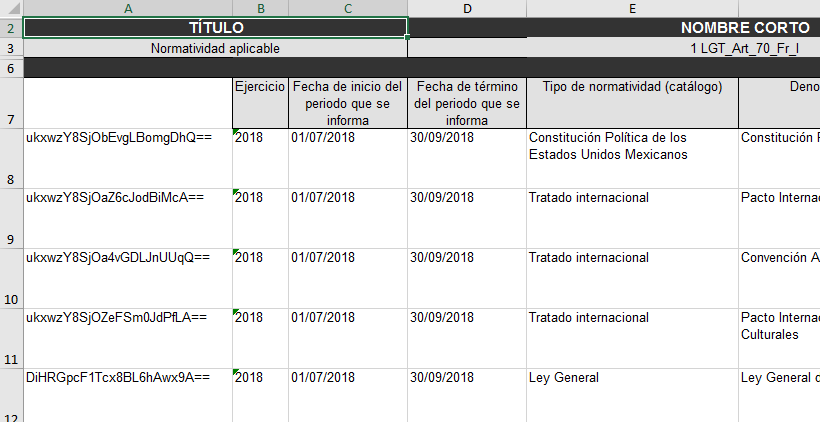 Carga del formato de Cambio
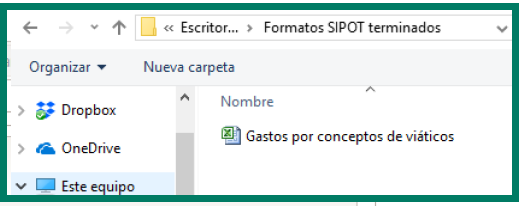 Al seleccionar el “Tipo de carga” se habilitara la acción seleccionar
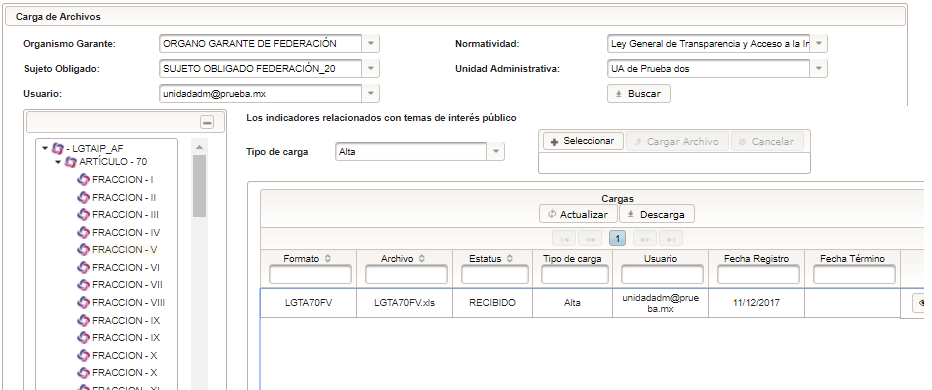 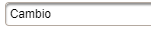 Carga del formato de Cambio
Al seleccionar archivo para carga en “Cambio” se habilitan los campos “Cargar Archivo y Cancelar”, deberá seleccionar “Carga de Archivo”, y posteriormente dar clic en el campo “Actualizar” las veces necesarias para que el Estatus indique “Terminado”.
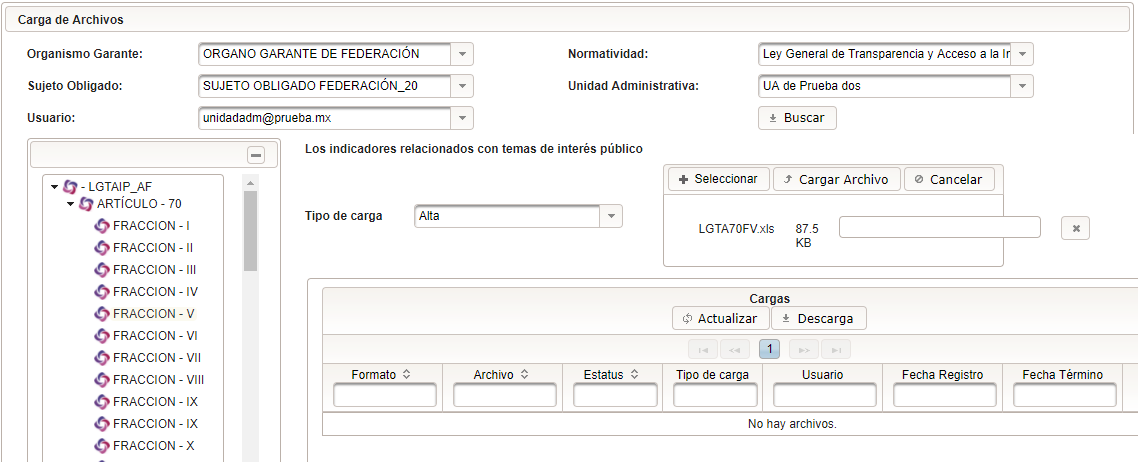 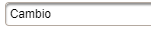 c) Baja
Se utiliza para realizar eliminación de registros previamente cargados al SIPOT.
Se deberá descargar previamente el formato que contiene la información que se dará de baja y dejar en dicho formato, únicamente los registros que se pretenden dar de baja.
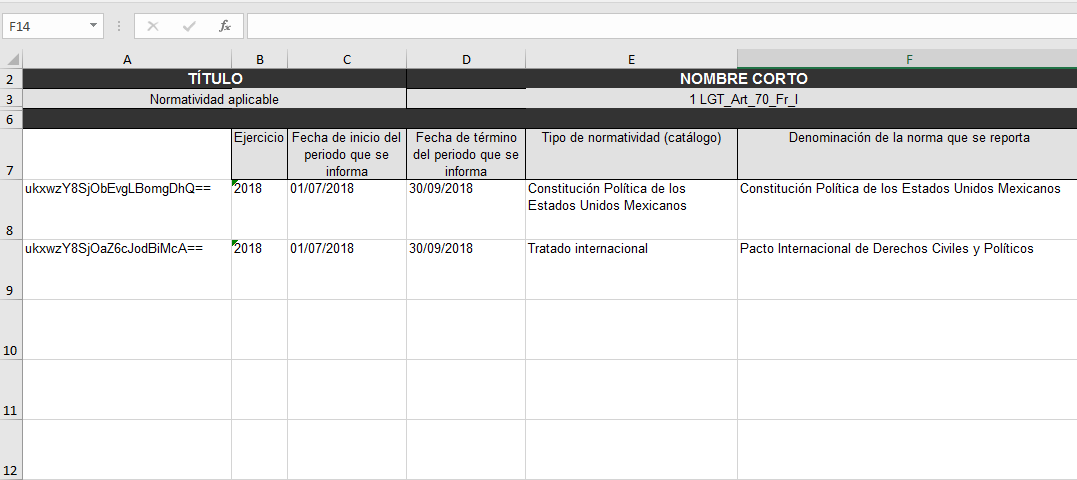 Carga del formato de Baja
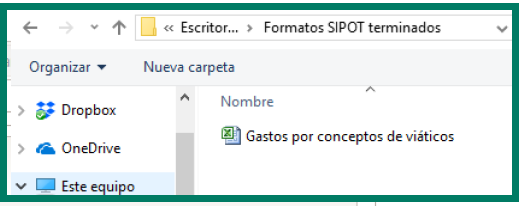 Al seleccionar el “Tipo de carga” se habilitara la acción seleccionar
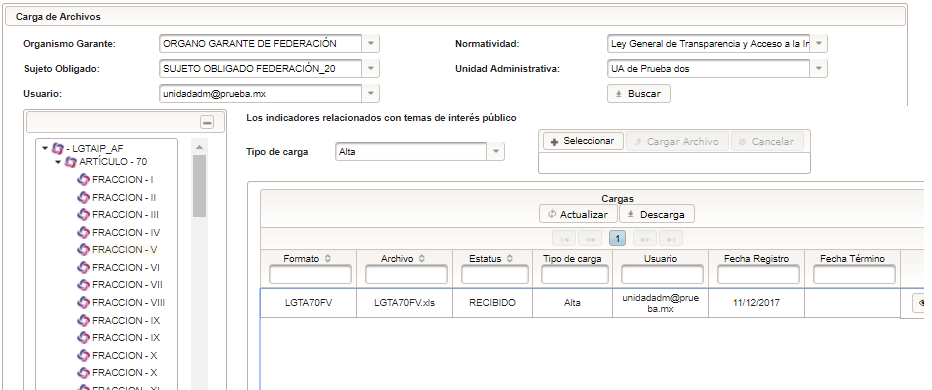 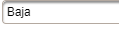 Carga del formato de Baja
Al seleccionar archivo para carga en “Baja” se habilitan los campos “Cargar Archivo y Cancelar”, deberá seleccionar “Carga de Archivo”, y posteriormente dar clic en el campo “Actualizar” las veces necesarias para que el Estatus indique “Terminado”.
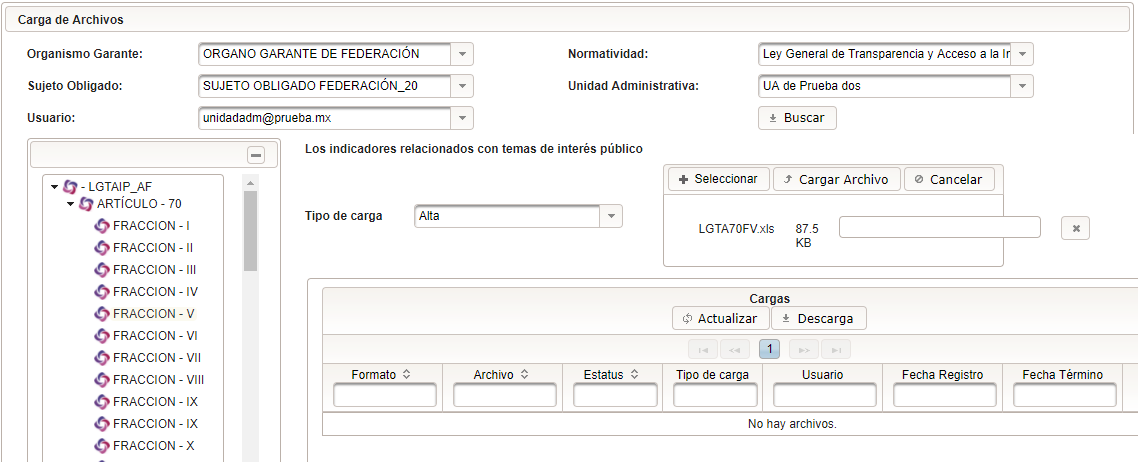 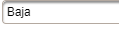 Descarga del comprobante de procedimiento o acuse de carga.
Descarga del comprobante de procedimiento o acuse de carga
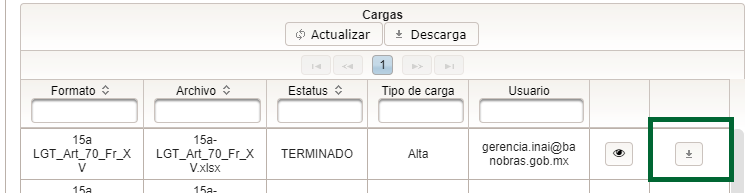 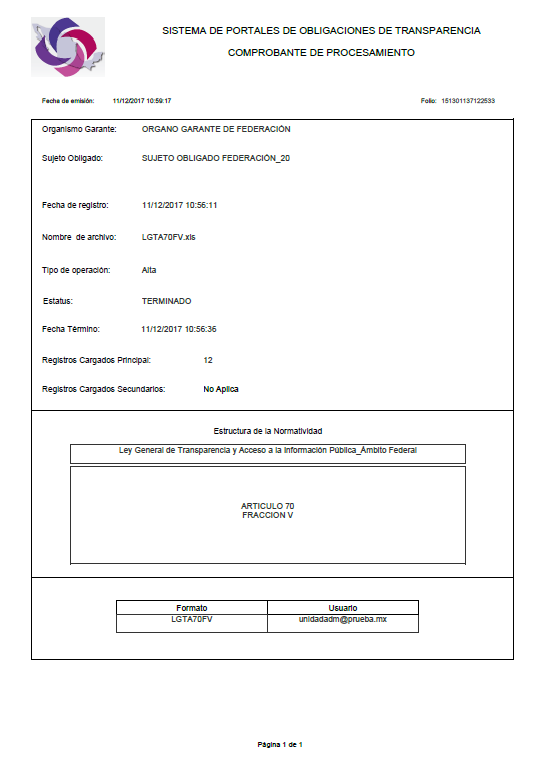 Este campo descarga el Comprobante de Procedimiento o acuse de carga (Alta, Baja y Cambio).
Número de folio del registro de carga
Error de Carga
El campo Estatus marca el ERROR DE CARGA
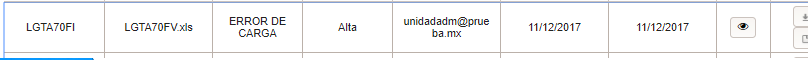 Los Errores de Carga también generan comprobante y número de folio; además, describen el error encontrado en el formato para efectos de corrección.
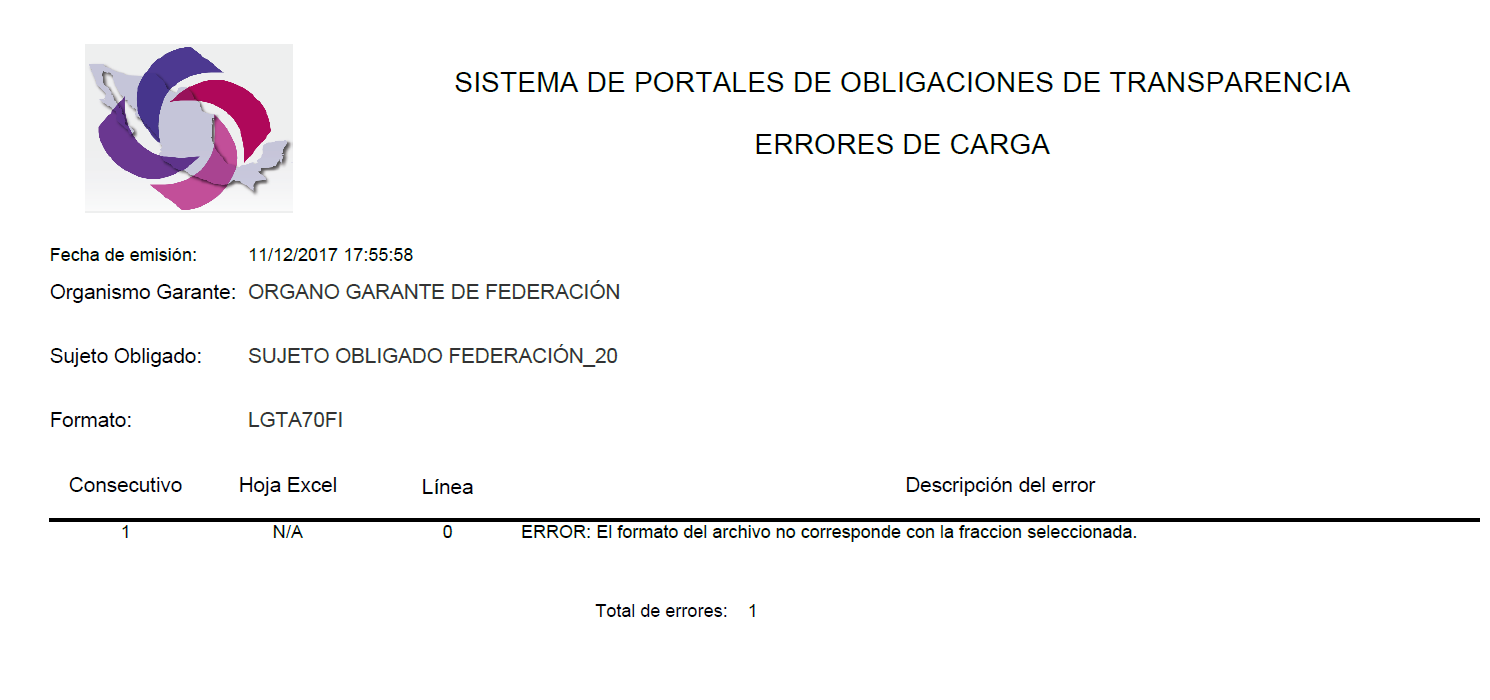 Error identificado para ser atendido.
3. Sección  Administración de Información (agregar, eliminar y modificar registros).
3.- Sección Administración de Información
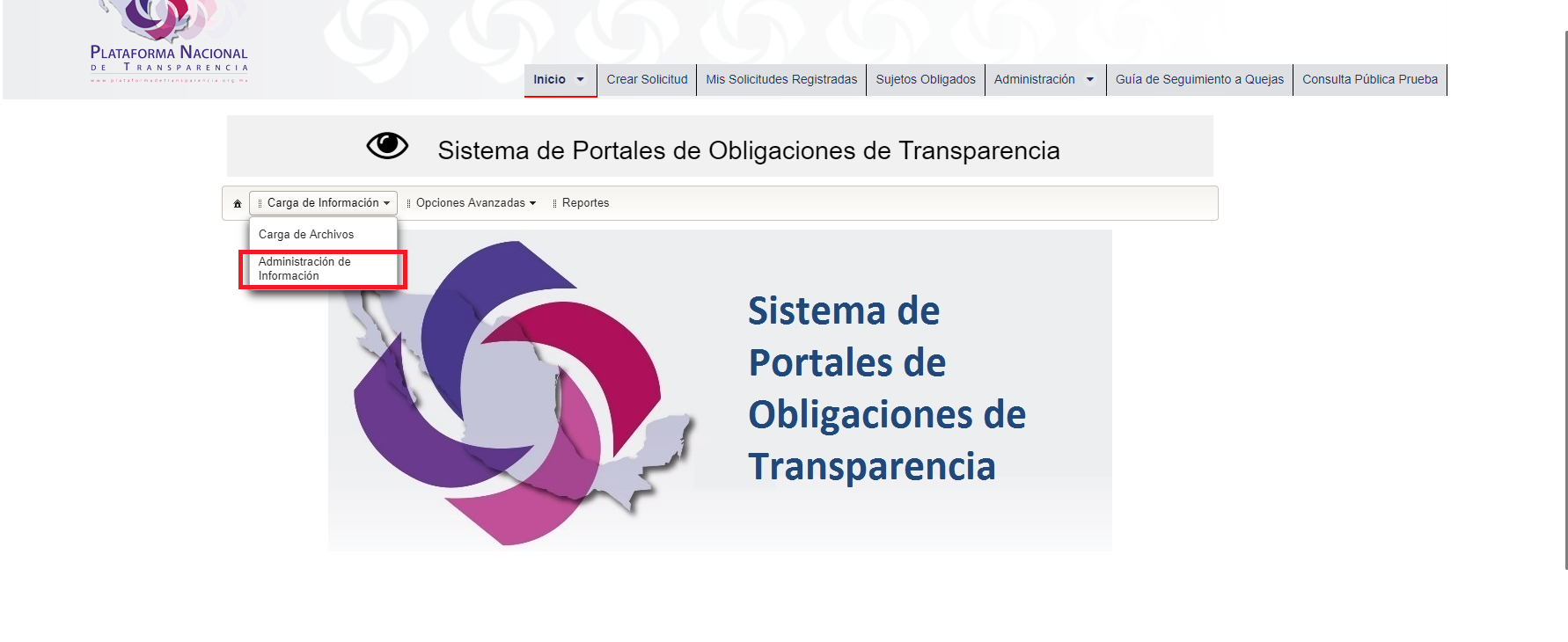 3.- Sección Administración de Información
Puede ser utilizada para la verificación de la Información cargada. 
Se pueden editar y eliminar registros individualmente.
Se puede cargar a través de formulario web (registro por registro).
En este submenú se descargan los archivos de Excel con los que se realiza el Cambio y la Baja masiva de información.
Selección de parámetros
(búsqueda)
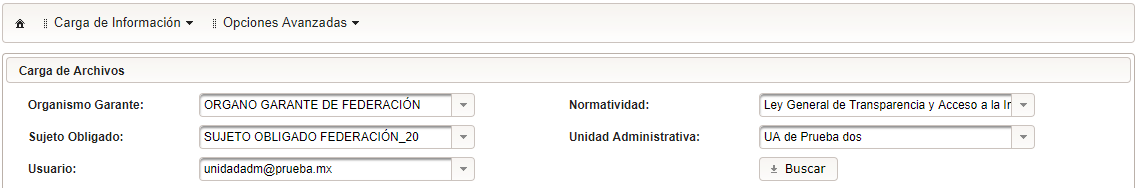 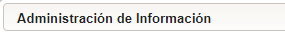 Se deberá de elegir la Normatividad de la que se administrará la información; y acto seguido deberás de dar clic en el botón “Buscar”.
Selección de parámetros
(búsqueda)
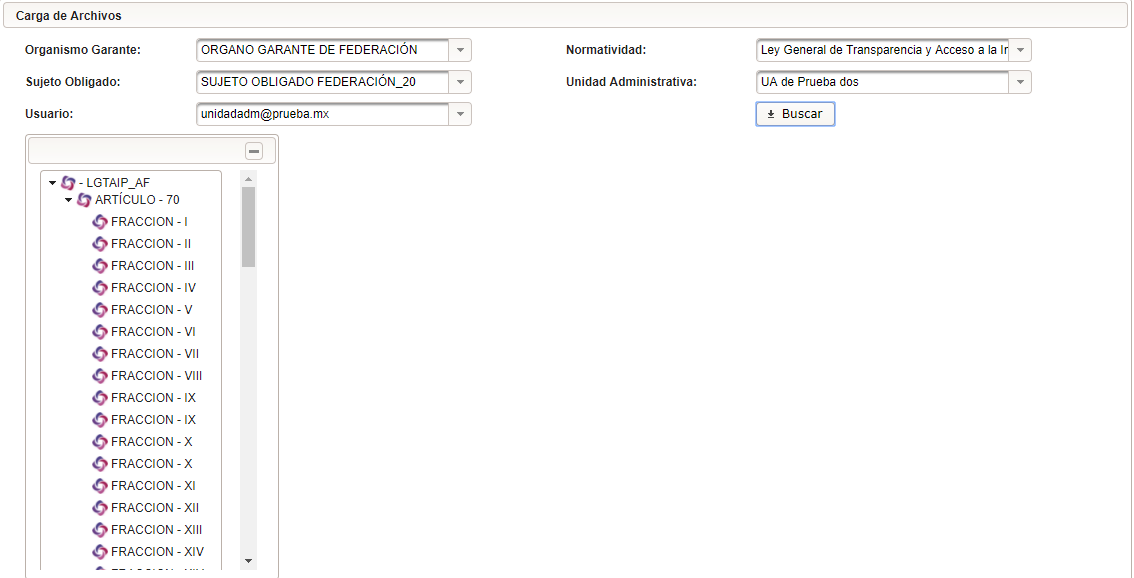 Se desplegarán en manera de árbol los formatos que la Unidad Administrativa tiene relacionados, y al dar clic en alguno, nos aparecerá su tablero de control.
Área de trabajo
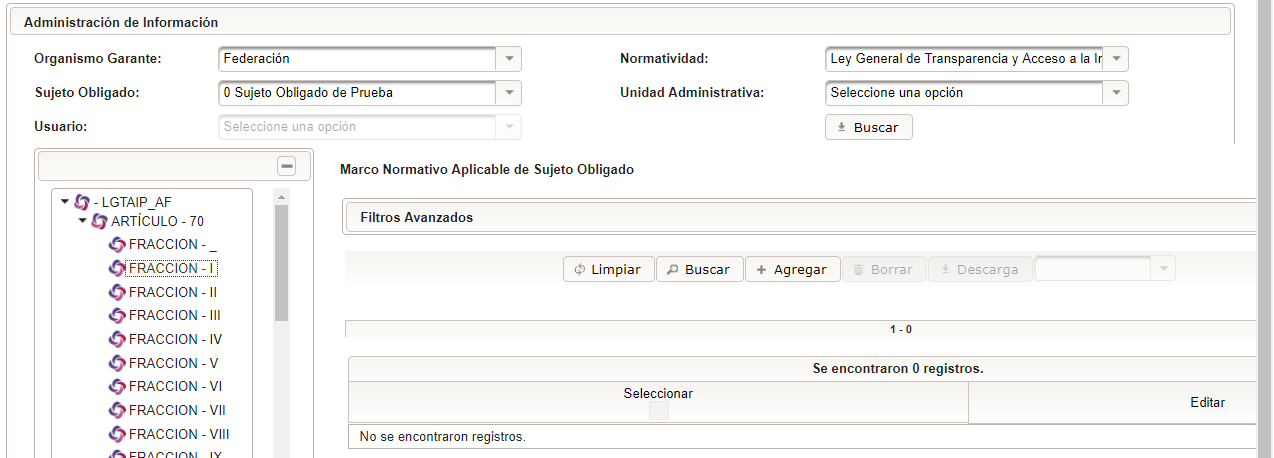 Filtros Avanzados
Permite buscar información dentro del formato con criterios específicos.
Expande o contrae la ventana
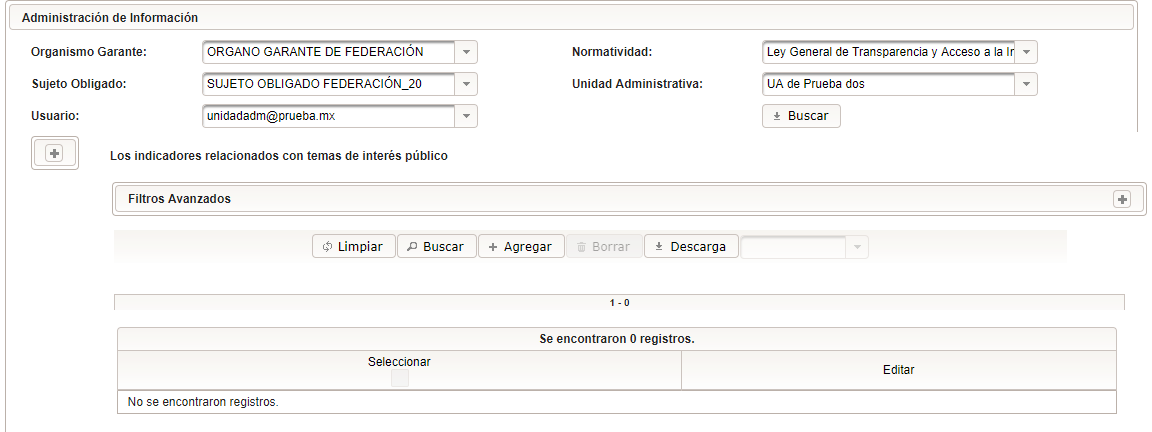 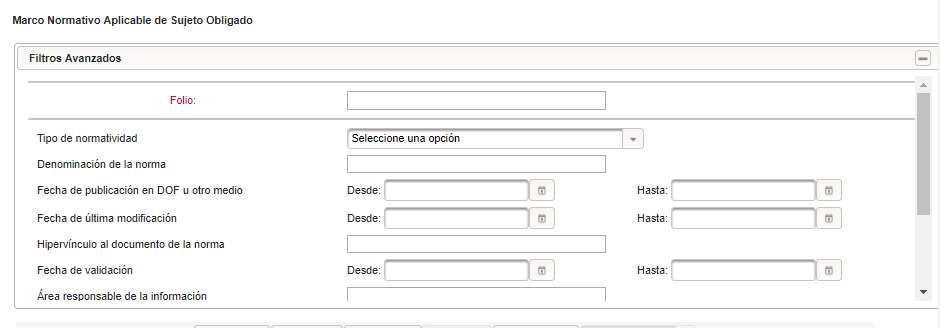 Los folios del “Comprobante de Procesamiento”, ayuda para la búsqueda de información específica.
a) Agregar información por Formulario Web
Permite crear un registro de forma manual. Se genera un “Acuse”.
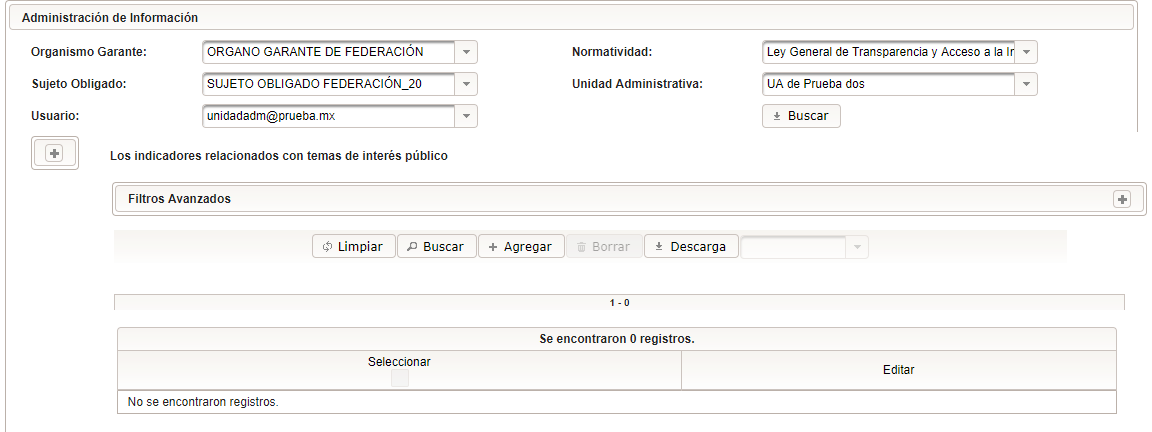 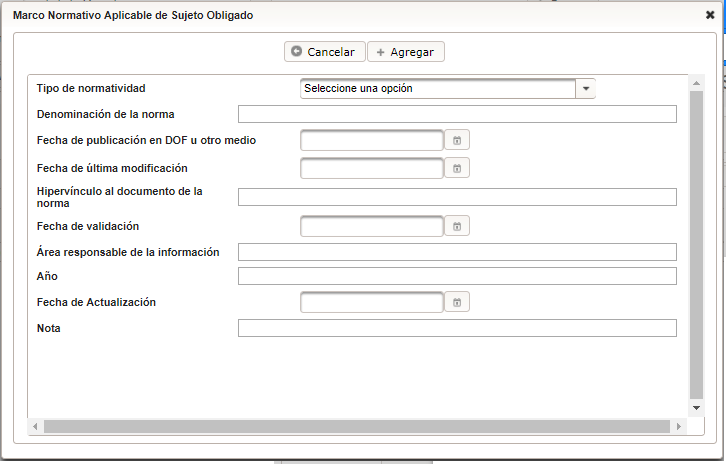 Acuse de carga por Formulario Web
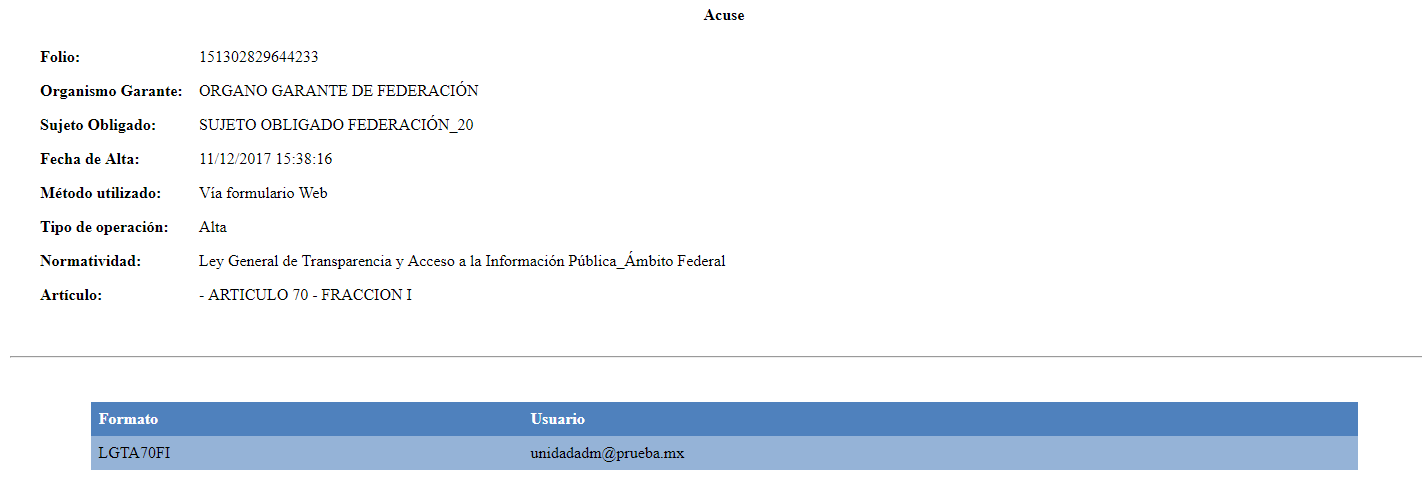 Aparece como ventana emergente, por lo que se debe tener en cuenta que el explorador puede tener bloqueadas las ventanas emergentes, en este caso, aparecerá un aviso para abrir esta ventana.
b) Modificación de información (registro por registro)
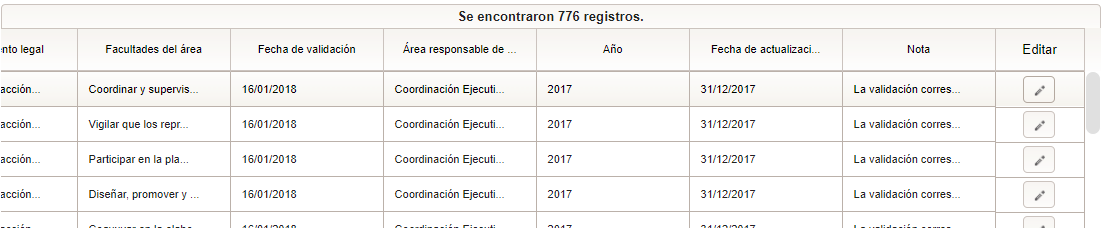 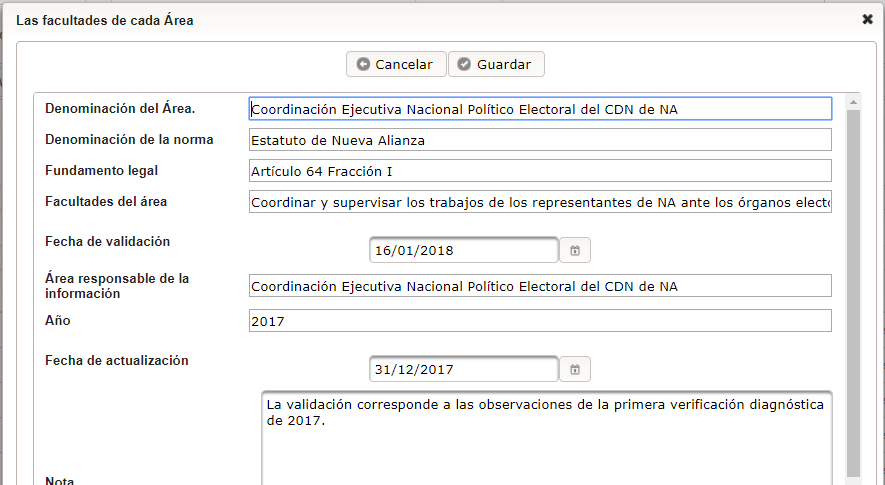 Acuse de modificación por Formulario Web
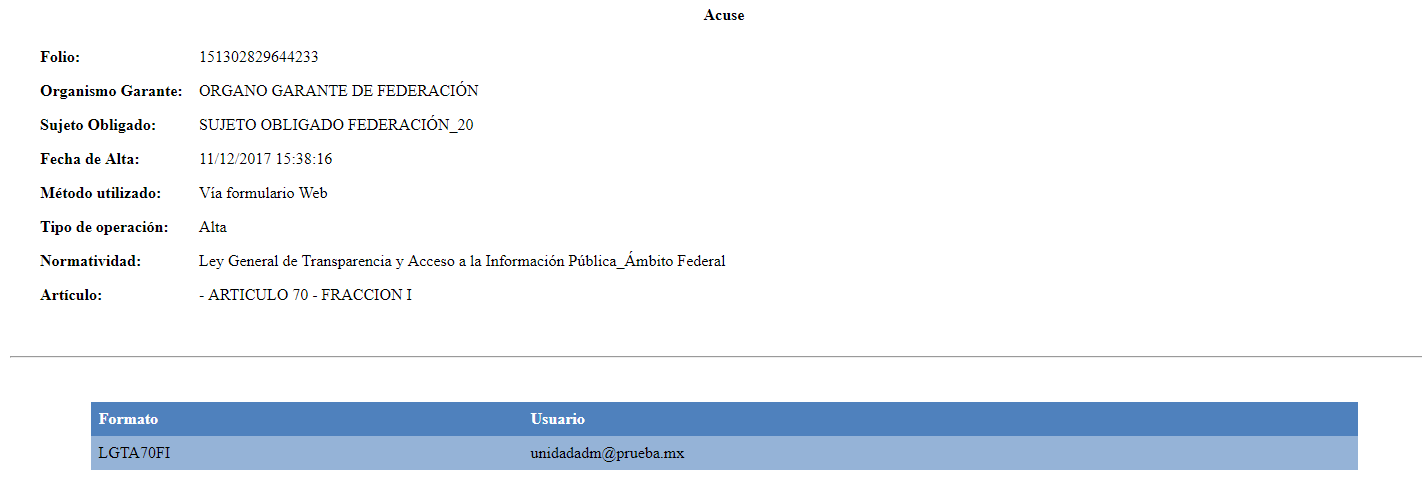 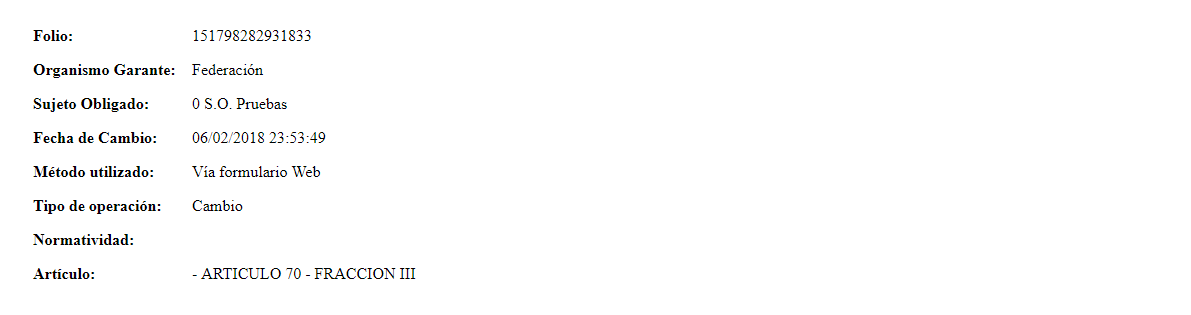 Aparece como ventana emergente, por lo que se debe tener en cuenta que el explorador puede tener bloqueadas las ventanas emergentes, en este caso, aparecerá un aviso para abrir esta ventana.
c) Borrar información
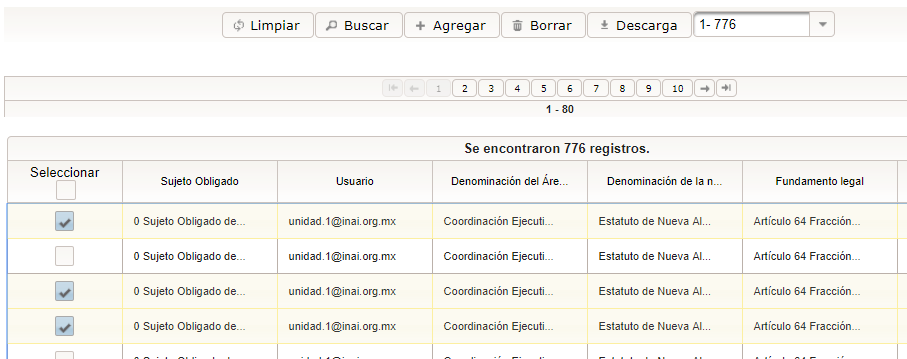 Acuse de baja
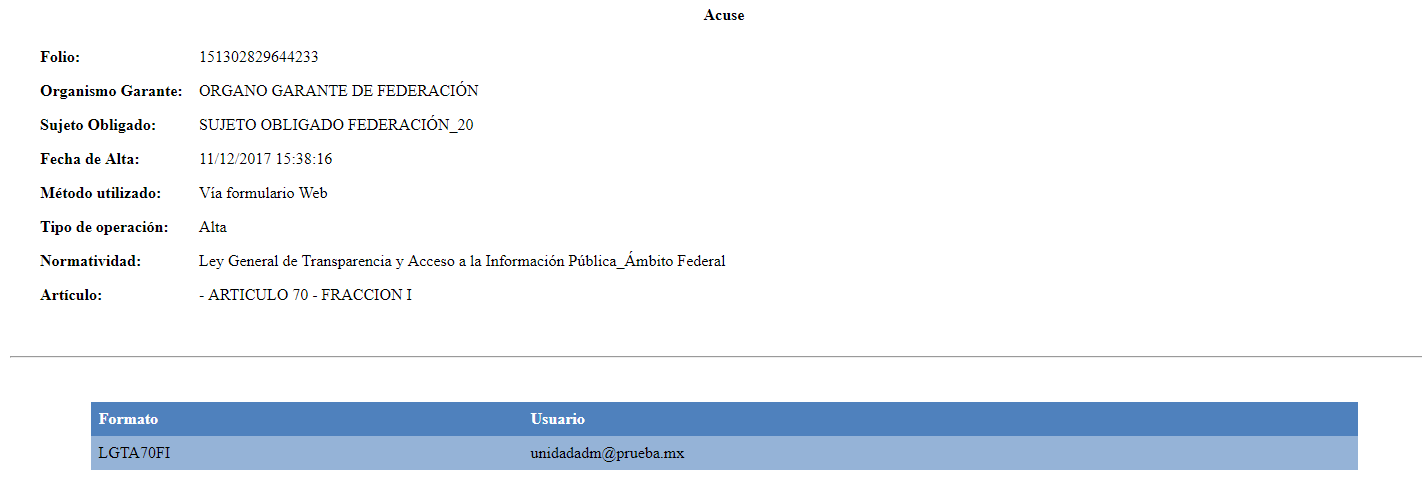 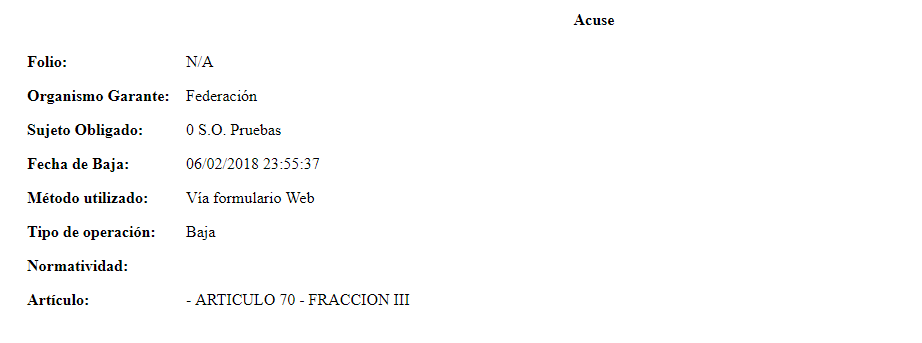 Aparece como ventana emergente, por lo que se debe tener en cuenta que el explorador puede tener bloqueadas las ventanas emergentes, en este caso, aparecerá un aviso para abrir esta ventana.
d) Descarga de información
Con este archivo NO PODRÁS DAR DE ALTA NUEVOS REGISTROS, sólo cambiar o dar de baja registros previamente cargados; ello en la Sección de Carga de Archivos.
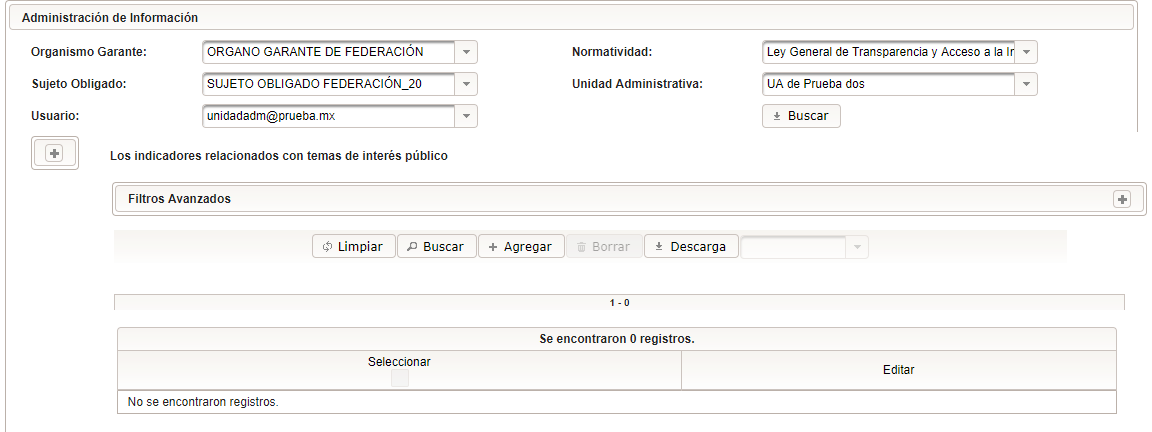 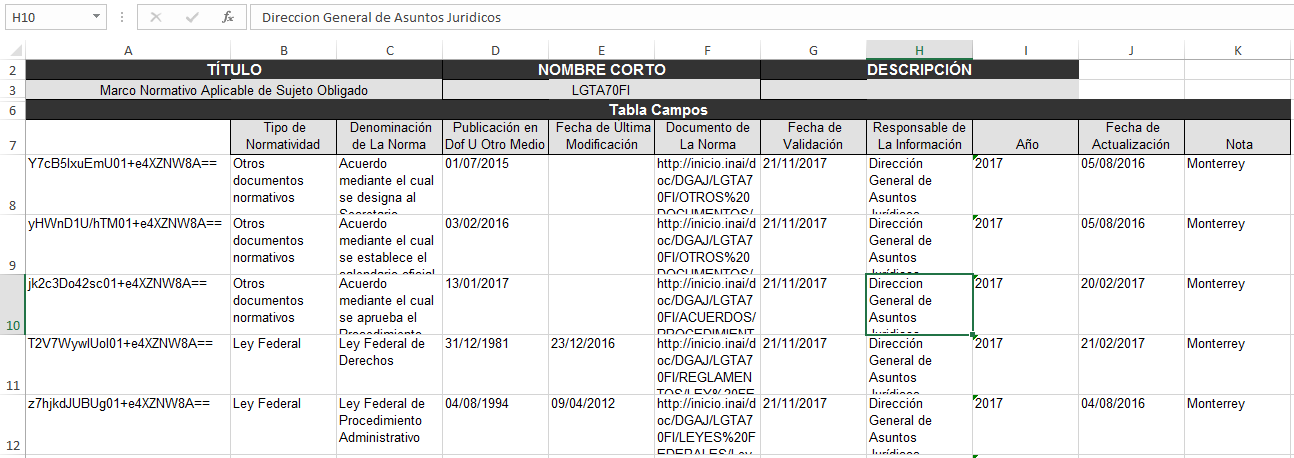 Código de identificación del registro.
Regresar a cambio
4.- Verificación de registros  cargados, en consulta pública SIPOT.
4.- Verificación de registros  cargados, en consulta pública SIPOT.
Para verificar que la información fue cargada en SIPOT y puede visualizarse en vista pública, puede ingresar a https://transparencia.banobras.gob.mx/ y dar clic en el logo Sistema de Portales de Obligaciones de Transparencia, para que sea desplegado un menú por cada Sujeto Obligado a Cargo de BANOBRAS.
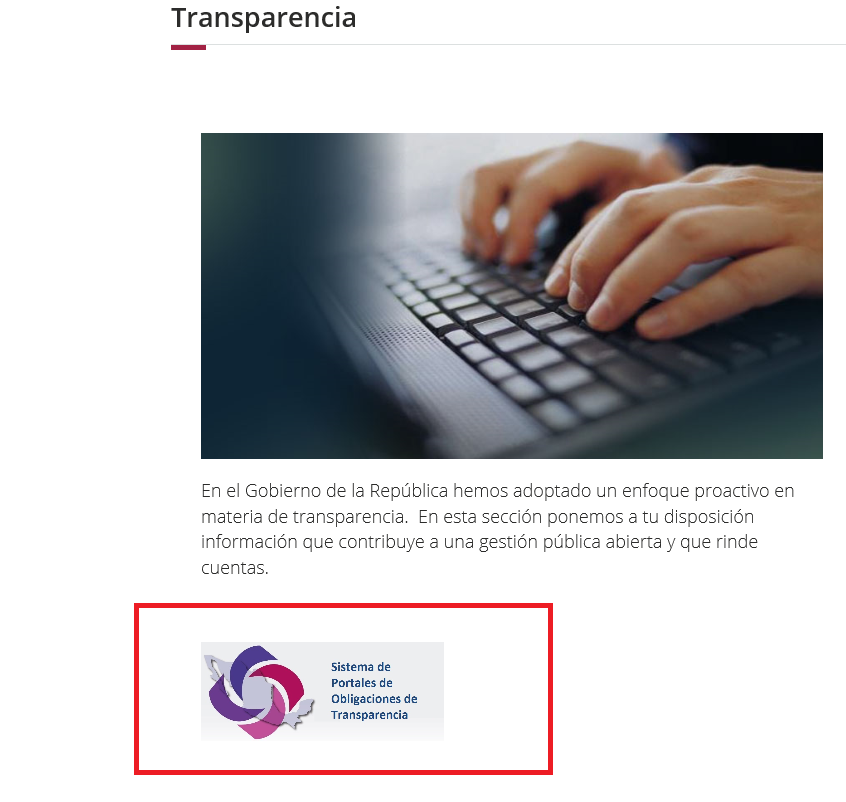 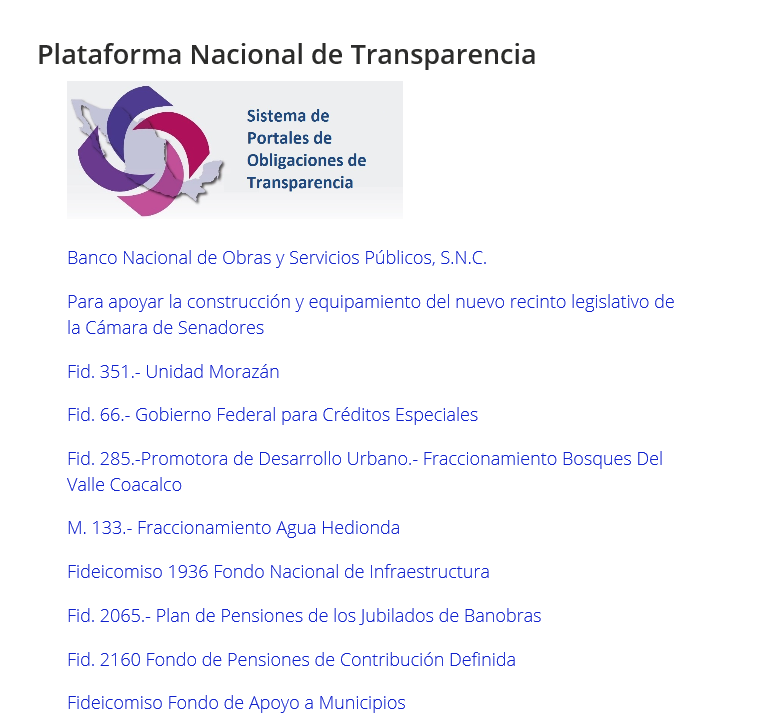 Se mostrará la siguiente pantalla, donde se elegirá el Periodo (2018), el Artículo y el Formato, para después dar clic en “Realizar Consulta” y visualizar los registros reportados.
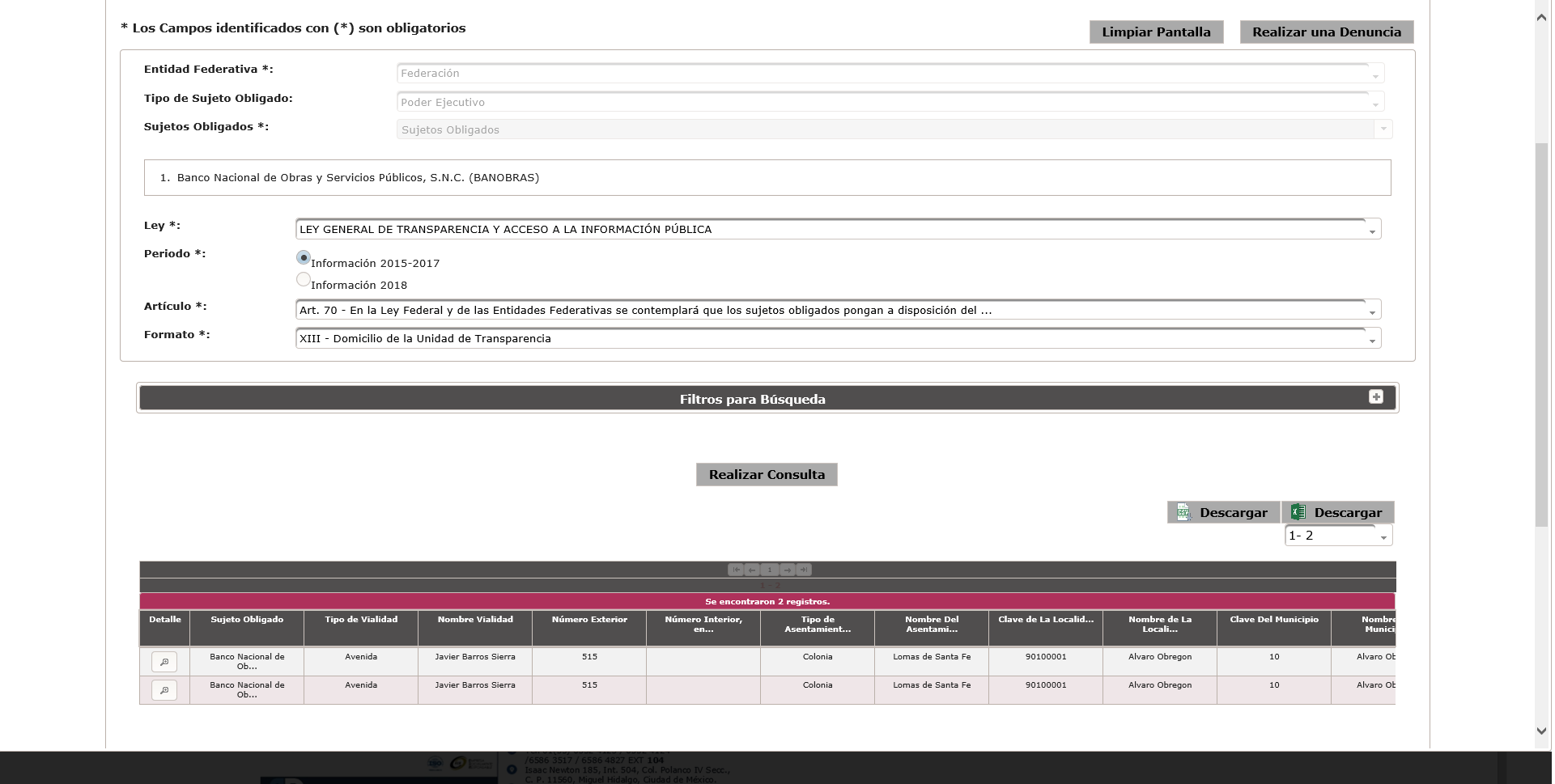